Methodisch handelen
Begeleidingsplan
Methodisch werken
Bewust handelen volgens vooraf geplande stappen. Deze stappen volg je om een bepaald pedagogisch doel te bereiken. 

= doelbewust & doelgericht handelen volgens bepaalde stappen om tot een einddoel te komen.  

Cyclisch proces: steeds opnieuw doorloop je de stappen.
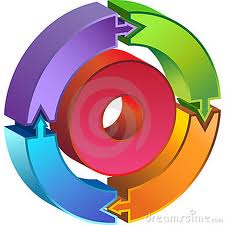 4 kenmerken van het methodisch werken
1. Doelgericht:  waar werken we naar toe, wat wil je bereiken  ?

2. Planmatig: de weg waarlangs je gaat werken. Welke stappen ga je zetten om uiteindelijk je doel te behalen?

3. Procesmatig: je houdt het proces in de gaten en stuurt zonodig bij. Zit je op de goede weg ?

4. Bewust: je bent je bewust van de doelen, je houdt het proces in de gaten, je bent je bewust van de situatie van het kind en bewust van je jezelf. Ben je je bewust van de invloed van je eigen gedrag op het kind?
Methodisch werken
Beginsituatie vaststellen
Probleem formuleren & hulpvraag vaststellen
Doelen formuleren
Plan van aanpak maken
Plan uitvoeren
Evalueren en bijstellen
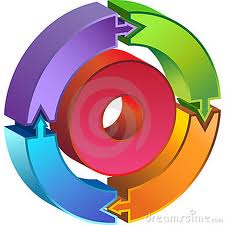 Stap 1: beginsituatie vaststellen
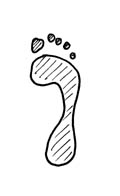 Het ‘vertrekpunt’ van je begeleiding.

Weet je meer van de cliënt?Dan kun je hem beter naar het einddoel begeleiden.
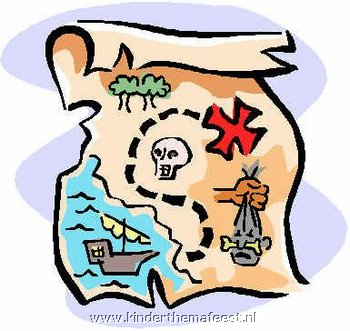 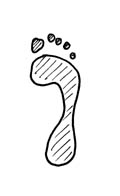 Beginsituatie vaststellen
Onderdelen van de beginsituatie:

Algemene gegevens
Algemene indruk 
Geschiendenis / gezinssituatie/leefwereld
Gezondheidstoestand / stoornissen / beperkingen / handicaps
De ontwikkeling per ontwikkelingsgebied:
Mogelijkheden en beperkingenOntwikkelingstakenPer ontwikkelingsgebied
Lichamelijk
Cognitief
Sociaal-affectief
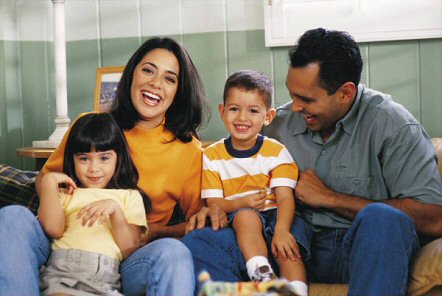 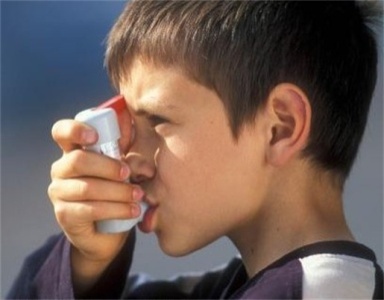 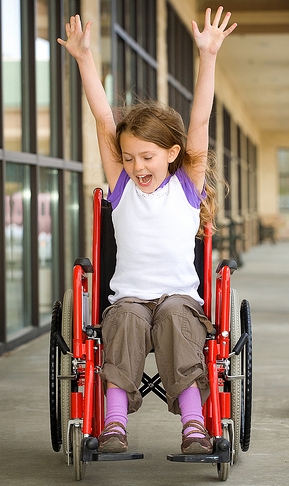 Methodisch werken
Beginsituatie vaststellen
Probleem vaststellen & hulpvraag formuleren
Doelen formuleren
Plan van aanpak maken
Plan uitvoeren
Evalueren en bijstellen
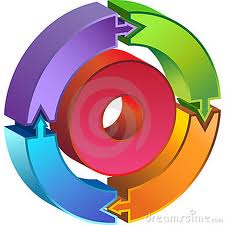 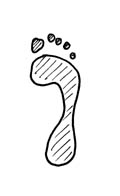 Stap 2: probleem vaststellen & hulpvraag formuleren
Bij stap 1 (beginsituatie vaststellen) heb je alle noodzakelijke gegevens verzameld.

Bij stap 2 ga je kijken welk ‘probleem’ je gaat ‘oplossen’ m.b.v. een plan van aanpak.
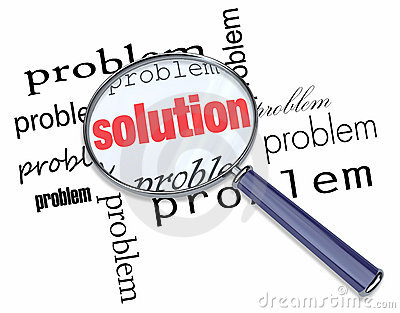 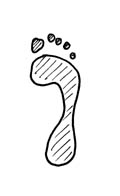 Stap 2: probleem vaststellen
Een goede probleemformulering heb je als…..
Het beschreven is volgens de PES-formule
Het in concreet waarneembaar gedrag is beschreven
Het zo begrijpelijk mogelijk is opgeschreven
De cliënt (zoveel mogelijk) betrokken is bij de formulering en het een probleem van de cliënt is.
Het probleem echt is (voldoende verschijnselen om het een probleem te kunnen noemen)
Het een actueel / potentieel probleem is.
Probleemanalyse door PES formule
De P staat voor Probleem: 
Is een beknopte beschrijving van de probleem.  Waar heeft het kind of de omgeving last van ? Waar ligt een uitdaging? 

De E staat voor Etiologie: 
Hierin wordt beschreven wat het probleem veroorzaakt, beïnvloedt of wat bijdraagt aan het ontstaan ervan.
 
De S staat voor Symptomen: 
Hierin worden de symptomen (verschijnselen) beschreven die het gevolg zijn van het probleem.
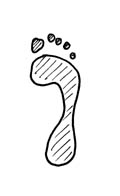 Stap 2: probleem vaststellen & hulpvraag formuleren
Van probleem  Naar Hulpvraag
Nagaan of de cliënt (+ ouders) er iets mee wil(len). 


Hulpvraag formuleren (met cliënt/ouders)Maak af: “help mij….”(of ondersteun, stimuleer, leer, laat, bied, geef, train…mij)
Methodisch werken
Beginsituatie vaststellen
Probleem vaststellen & hulpvraag formuleren
Doelen formuleren
Plan van aanpak maken
Plan uitvoeren
Evalueren en bijstellen
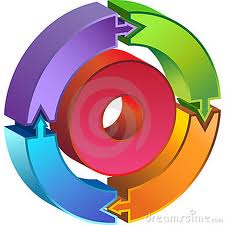 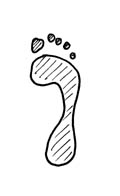 Stap 3: doel(en) formuleren
Als je het probleem weet kun je beginnen

Je doel bepaald wat je eindpunt is. 
Is het doel bereikt? Dan is het probleem opgelost of verminderd.
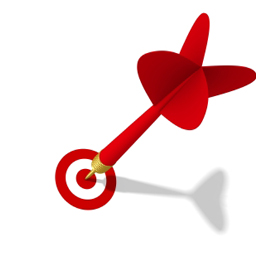 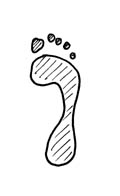 Stap 3: Doel(en) formuleren
Soorten doelen
Lange termijn doelen(= hoofddoel)
Middellange termijn doelen
Korte termijn doelen


Doelen moeten SMART geformuleerd worden.
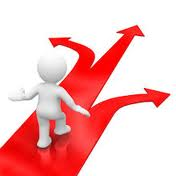 Methodisch werken
Beginsituatie vaststellen
Probleem vaststellen & hulpvraag formuleren
Doelen formuleren
Plan van aanpak maken
Plan uitvoeren
Evalueren en bijstellen
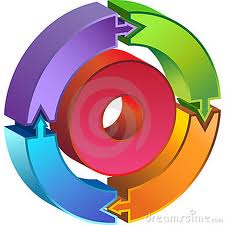 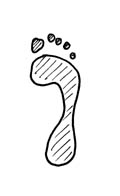 Stap 4: plan van aanpak maken
Nadat je alles weet over het kind (stap 1), en je weet op welk probleem je gaat richten en hebt hiervoor een hulpvraag (stap 2) en doel (stap 3) geformuleerd….

Ga je naar stap 4.  Welke activiteiten worden uitgevoerd om het doel te bereiken?
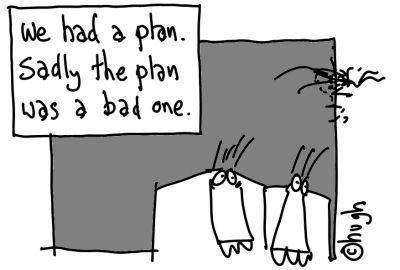 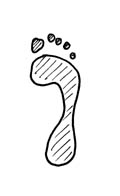 Stap 4: plan van aanpak
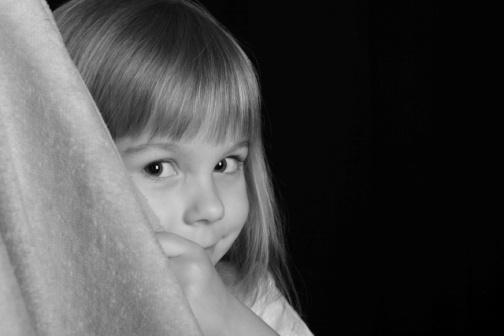 Bestaat uit 2 delen
1. Begeleidingsplan 
2. Activiteitenplan
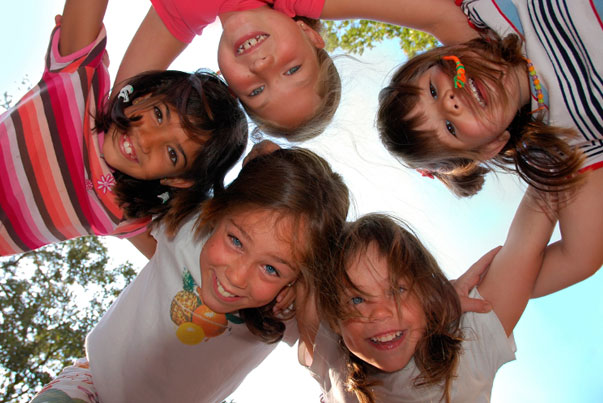 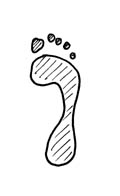 Stap 4: plan van aanpak maken. Deel 1 begeleidingsplan & deel 2 activiteitenplan
Deel 1: hoe ga je begeleiden? 
Deel 2: werk de begeleiding stap voor stap uit in een schematisch overzicht (activiteitenplan)

Wie begeleid de cliënt?  Jij, collega’s, ouders, andere cliënten?
  Wat ga je precies doen?
  Waar vindt het ‘wat’ plaats?   Op de groep, buiten, in de gymzaal, etc.
  Waarmee ga je het ‘wat’ uitvoeren?  Welke hulpmiddelen heb je nodig?
  Wanneer ga je het ‘wat’ uitvoeren?  Welke dag, en welk tijdstip? Hoelang duurt het?   Tip: zoveel mogelijk vaste dagen/momenten kiezen 
       Wanneer ga je evalueren en welke vragen stel je daarbij.
Methodisch werken
Beginsituatie vaststellen
Probleem vaststellen & hulpvraag formuleren
Doelen formuleren
Plan van aanpak maken
Plan uitvoeren
Evalueren en bijstellen
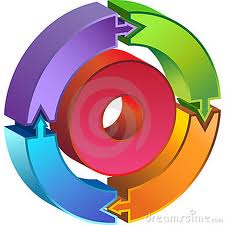 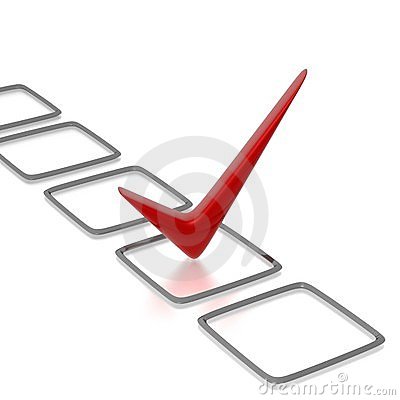 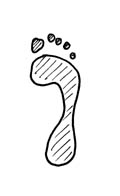 Stap 5: plan van aanpak uitvoeren
Tijdens uitvoering:
Steeds de voortgang controleren
Werken we nog in de richting van het doel?
Lijkt het dat het probleem op gaat lossen?
Werken we nog volgens de 5 W’s?
Zijn alle betrokkenen  tevreden over de voortgang?

Tussentijds bijstellen indien nodig. 
Tip: voortgang controleren op vaste momenten. Vb. 1 x per maand

De controle van voortgang wordt vaak vergeten.
Methodisch werken
Beginsituatie vaststellen
Probleem vaststellen & hulpvraag formuleren
Doelen formuleren
Plan van aanpak maken
Plan uitvoeren
Evalueren en bijstellen
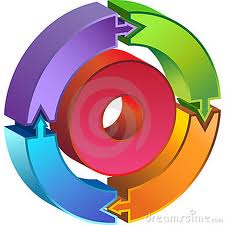 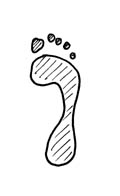 Stap 6: evalueren en bijstellen
De laatste stap bij het methodisch werken is het evalueren van je begeleiding.

2 soorten evaluaties: 
Productevaluatie: is het doel behaald ? Zijn we uitgekomen waar we wilden zijn? 

Procesevaluatie: hoe is de weg ernaar toe verlopen ? Was de begeleiding goed ? Was de werkwijze goed? 


De evaluatie bepaald welke dingen je gaat bijstellen
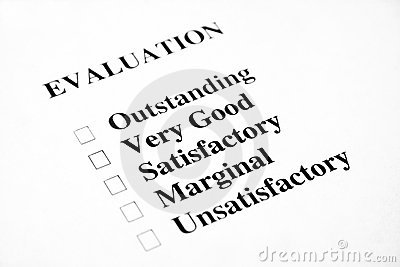 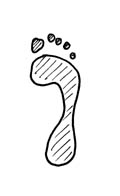 Stap 6: evalueren en bijstellen
Waar haal je je informatie vandaan voor een evaluatie?
Je observaties.
Informatie van de cliënt zelf.
Informatie van de ouders/verzorgers. 
Collega’s
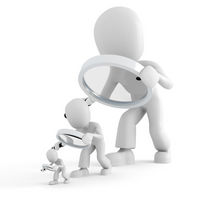 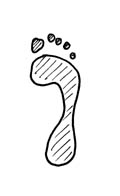 Stap 6: evalueren en bijstellen
Als blijkt dat je een doel niet hebt behaald stel je jezelf de volgende vragen:
Wat is de oorzaak?
Moet het doel vervallen?
Moet het doel in kleinere subdoelen worden opgedeeld?
Moeten we andere activiteiten inzetten?
Is het doel haalbaar als we er langer over doen of is er meer voor nodig?
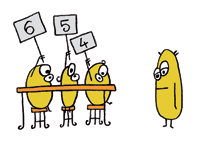 Methodisch werken
Beginsituatie vaststellen
Probleem vaststellen & hulpvraag formuleren
Doelen formuleren
Plan van aanpak maken
Plan uitvoeren
Evalueren en bijstellen

Doel niet behaald  opnieuw aan de slag met het doel. Je begint ergens in de cyclus. 

Doel behaald  opnieuw beginnen met een ander probleem (en ander doel).
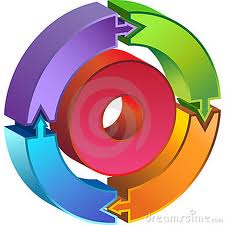